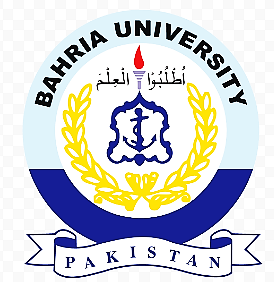 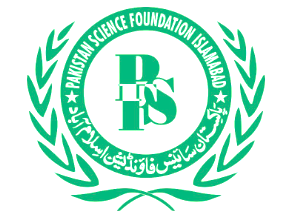 GEEKS-2024
TILE OF POSTER PRESENTATION
 Author-A1 , Author-B 2* and  Author-C3
1,3 Department of Electrical Engineering, Bahria University Karachi Campus, Pakistan (email, email)
2 School of Electrical Engineering & Computer Sciences, XYZ University, City, Country (email) * Corresponding author
ABSTRACT
RESULTS AND DISCUSSIONS
Poster Size 3 by 5 ft (Orientation Portrait)
MOTIVATION
PROPOSED METHOD
CONCLUSION